PHILHARMONICPhilosophy in Music Anderson 215 Tuesdays, 4:30-5:30Discuss philosophical themes in some of your favorite songs! Mar. 4th: Death 	Mar. 18th: Hope 		Mar. 25th: Angst Apr. 1st: Happiness 	Apr. 15th: Politics 		Apr. 29th: Philosophy
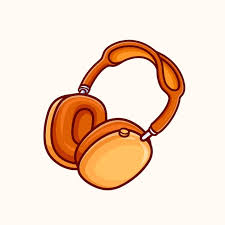